Final C DetailsCSE 333 Autumn 2020
Instructor:	Hal Perkins

Teaching Assistants:
Rehaan Bhimani	Ramya Challa	Eric Chan
Mengqi Chen	Ian Hsiao	Pat Kosakanchit
Arjun Singh	Guramrit Singh	Sylvia Wang
Yifan Xu	Robin Yang	Velocity Yu
Administrivia
Today: C wrapup, File I/O (start of next set of slides)
Today’s lecture includes details about header guards and static function linkage. The sample solution to ex5 uses those, but we do not expect to see that in submitted work since we didn’t get to it before today.

New exercise 6 posted today, due Wednesday morning

Ex0 grades were returned a couple of days ago and showed us some glitches in the autograder.  Those are cleaned up and we should get caught up this week.
2
Administrivia
Homework 1 due on Thursday – some hints…
Advice: be sure to read headers carefully while implementing
Advice: use git add/commit/push often to save your work
Watch that HashTable.c doesn’t violate the modularity of LinkedList.h (i.e., don’t mess with private implementation stuff)
Watch for pointers to local (stack) variables (0x7fff… addresses)
Keep track of types of things – draw memory diagrams
3
[Speaker Notes: Slide should be in Friday lecture before assignment is due]
Administrivia
More hw1 hints…
Use a debugger (e.g. gdb) if you’re getting segfaults – fix reality!
Write and run little tests to track down problems (don’t kill lots of time debugging large test_suite code)
gdb hint: What if Verify333 fails?  How can you debug it?  Answer: look at the Verify333 macro (#define), figure out what function it calls on failure, and put a breakpoint there
Advice: leave “step #” markers to help graders navigate
Late days:  don’t tag hw1-final until you are really ready
Extra Credit:  if you add unit tests, put them in a new file and adjust the Makefile and be sure to tag the extra credit part with hw1-extra
4
Yet More Administrivia
Documentation:
man pages, books
Reference websites: cplusplus.org, man7.org, gcc.gnu.org, etc.

Folklore:
Google-ing, stackoverflow, that rando in lab or on zoom

Tradeoffs?  Relative strengths & weaknesses?
Discuss
5
Discussion board and email hints
Please help your readers (both for cse333 and elsewhere)
Use descriptive titles and provide enough context in the question so readers don’t need to go on a treasure hunt
Not great:  Subject: About exercise
Only ε better:  Subject: exercise
Much better:  Subject: is sizeof(type)ok in ex42?
Please don’t post screenshots of text
Hard to read and/or requires opening an extra window
If it’s text, copy text (drag to select in terminal or dialog boxes) and paste it into your message/question if you can
Images are fine if they actually help explain the question/posting
Your readers thank you for your help   😃
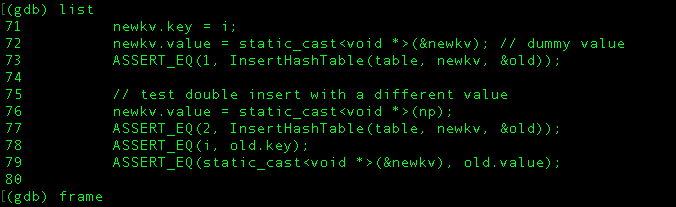 6
Lecture Outline
Header Guards and Preprocessor Tricks
Visibility of Symbols
extern, static
7
An #include Problem
What happens when we compile foo.c?
struct pair {
  int a, b;
};
#include "pair.h"

// a useful function
struct pair* make_pair(int a, int b);
pair.h
util.h
#include "pair.h"
#include "util.h"

int main(int argc, char** argv) {
  // do stuff here
  ...
  return 0;
}
foo.c
8
An #include Problem
What happens when we compile foo.c?






foo.c includes pair.h twice!
Second time is indirectly via util.h
Struct definition shows up twice
Can see using cpp
bash$ gcc –Wall –g -o foo foo.c
In file included from util.h:1:0,
                 from foo.c:2:
pair.h:1:8: error: redefinition of 'struct pair'
 struct pair { int a, b; };
        ^
In file included from foo.c:1:0:
pair.h:1:8: note: originally defined here
 struct pair { int a, b; };
        ^
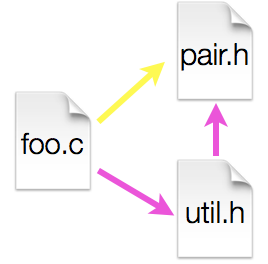 9
Header Guards
A standard C Preprocessor trick to deal with this
Uses macro definition (#define) in combination with conditional compilation (#ifndef and #endif)
#ifndef _PAIR_H_
#define _PAIR_H_

struct pair {
  int a, b;
};

#endif   // _PAIR_H_
#ifndef _UTIL_H_
#define _UTIL_H_

#include "pair.h"

// a useful function
struct pair* make_pair(int a, int b);

#endif   // _UTIL_H_
pair.h
util.h
10
Other Preprocessor Tricks
A way to deal with “magic constants”
int globalbuffer[1000];

void circalc(float rad,
             float* circumf,
             float* area) {
  *circumf = rad * 2.0 * 3.1415;
  *area = rad * 3.1415 * 3.1415;
}
#define BUFSIZE 1000
#define PI 3.14159265359

int globalbuffer[BUFSIZE];

void circalc(float rad,
             float* circumf,
             float* area) {
  *circumf = rad * 2.0 * PI;
  *area = rad * PI * PI;
}
Bad code(littered with magic constants)
Better code
11
Macros
You can pass arguments to macros




Beware of operator precedence issues!
Use parentheses
#define ODD(x) ((x) % 2 != 0)

void foo() {
  if ( ODD(5) )
    printf("5 is odd!\n");
}
void foo() {
  if ( ((5) % 2 != 0) )
    printf("5 is odd!\n");
}
cpp
#define ODD(x) ((x) % 2 != 0)
#define WEIRD(x) x % 2 != 0

ODD(5 + 1);

WEIRD(5 + 1);
((5 + 1) % 2 != 0);

5 + 1 % 2 != 0;
cpp
12
Conditional Compilation
You can change what gets compiled
In this example, #define TRACE before #ifdef to include debug printfs in compiled code
#ifdef TRACE
#define ENTER(f) printf("Entering %s\n", f);
#define EXIT(f)  printf("Exiting  %s\n", f);
#else
#define ENTER(f) 
#define EXIT(f)
#endif

// print n
void pr(int n) {
  ENTER("pr");
  printf("\n = %d\n", n);
  EXIT("pr");
}
ifdef.c
13
Defining Symbols
Besides #defines in the code, preprocessor values can be given as part of the gcc command:


assert can be controlled the same way – defining NDEBUG causes assert to expand to “empty”
It’s a macro – see assert.h
bash$ gcc -Wall -g -DTRACE -o ifdef ifdef.c
bash$ gcc -Wall -g -DNDEBUG -o faster useassert.c
14
Peer Instruction Question
What will happen when we try to compile and run?
Vote at http://PollEv.com/justinh


A.	Output "333"
B.	Output "334"
C.	Compiler message 	about EVEN
D.	Compiler message 	about BAZ
E.	We’re lost…
bash$ gcc -Wall –DFOO -DBAR -o condcomp condcomp.c
bash$ ./condcomp
#include <stdio.h>
#ifdef FOO
#define EVEN(x) !(x%2)
#endif
#ifndef DBAR
#define BAZ 333
#endif

int main(int argc, char** argv) {
  int i = EVEN(42) + BAZ;
  printf("%d\n",i);
  return 0;
}
15
Lecture Outline
Header Guards and Preprocessor Tricks
Visibility of Symbols
extern, static
16
Namespace Problem
If we define a global variable named “counter” in one C file, is it visible in a different C file in the same program?

Yes, if you use external linkage
The name “counter” refers to the same variable in both files
The variable is defined in one file and declared in the other(s)
When the program is linked, the symbol resolves to one location

No, if you use internal linkage
The name “counter” refers to a different variable in each file
The variable must be defined in each file
When the program is linked, the symbols resolve to two locations
17
External Linkage
extern makes a declaration of something externally-visible
#include <stdio.h>

// A global variable, defined and
// initialized here in foo.c.
// It has external linkage by
// default.
int counter = 1;

int main(int argc, char** argv) {
  printf("%d\n", counter);
  bar();
  printf("%d\n", counter);
  return 0;
}
#include <stdio.h>

// "counter" is defined and 
// initialized in foo.c.
// Here, we declare it, and
// specify external linkage
// by using the extern specifier.
extern int counter;

void bar() {
  counter++;
  printf("(b): counter = %d\n",
         counter);
}
foo.c
bar.c
18
Internal Linkage
static (in the global context) restricts a definition to visibility within that file
#include <stdio.h>

// A global variable, defined and
// initialized here in foo.c.
// We force internal linkage by
// using the static specifier.
static int counter = 1;

int main(int argc, char** argv) {
  printf("%d\n", counter);
  bar();
  printf("%d\n", counter);
  return 0;
}
#include <stdio.h>

// A global variable, defined and
// initialized here in bar.c.
// We force internal linkage by
// using the static specifier.
static int counter = 100;

void bar() {
  counter++;
  printf("(b): counter = %d\n",
         counter);
}
foo.c
bar.c
19
Function Visibility
// By using the static specifier, we are indicating
// that foo() should have internal linkage.  Other
// .c files cannot see or invoke foo().
static int foo(int x) {
  return x*3 + 1;
}

// Bar is "extern" by default.  Thus, other .c files
// could declare our bar() and invoke it.
int bar(int x) {
  return 2*foo(x);
}
bar.c
#include <stdio.h>

extern int bar(int x); // "extern" is default, usually omit

int main(int argc, char** argv) {
  printf("%d\n", bar(5));
  return 0;
}
main.c
20
Linkage Issues
Every global (variables and functions) is extern by default
Unless you add the static specifier, if some other module uses the same name, you’ll end up with a collision!
Best case:	compiler (or linker) error
Worst case:	stomp all over each other

It’s good practice to:
Use static to “defend” your globals
Hide your private stuff!
Place external declarations in a module’s header file 
Header is the public specification
21
Static Confusion…
C has a different use for the word “static”:  to create a persistent local variable
The storage for that variable is allocated when the program loads, in either the .data or .bss segment
Retains its value across multiple function invocations
Confusing!  Don’t use!! (But you may see it )
void foo() {
  static int count = 1;  // static var, not auto!!
  printf("foo has been called %d times\n", count++);
}

void bar() {
  int count = 1;
  printf("bar has been called %d times\n", count++);
}

int main(int argc, char** argv) {
  foo(); foo(); bar(); bar(); return 0;
}
static_extent.c
22
Additional C Topics
Teach yourself!
man pages are your friend!
String library functions in the C standard library 
#include <string.h>
strlen(), strcpy(), strdup(), strcat(), strcmp(), strchr(), strstr(), …
#include <stdlib.h> or #include <stdio.h>
atoi(), atof(), sprint(), sscanf()
How to declare, define, and use a function that accepts a variable-number of arguments (varargs)
unions and what they are good for
enums and what they are good for
Pre- and post-increment/decrement
Harder:  the meaning of the “volatile” storage class
23
Extra Exercise #1
Write a program that:
Prompts the user to input a string (use fgets())
Assume the string is a sequence of whitespace-separated integers (e.g. "5555 1234 4 5543")
Converts the string into an array of integers
Converts an array of integers into an array of strings
Where each element of the string array is the binary representation of the associated integer
Prints out the array of strings
24